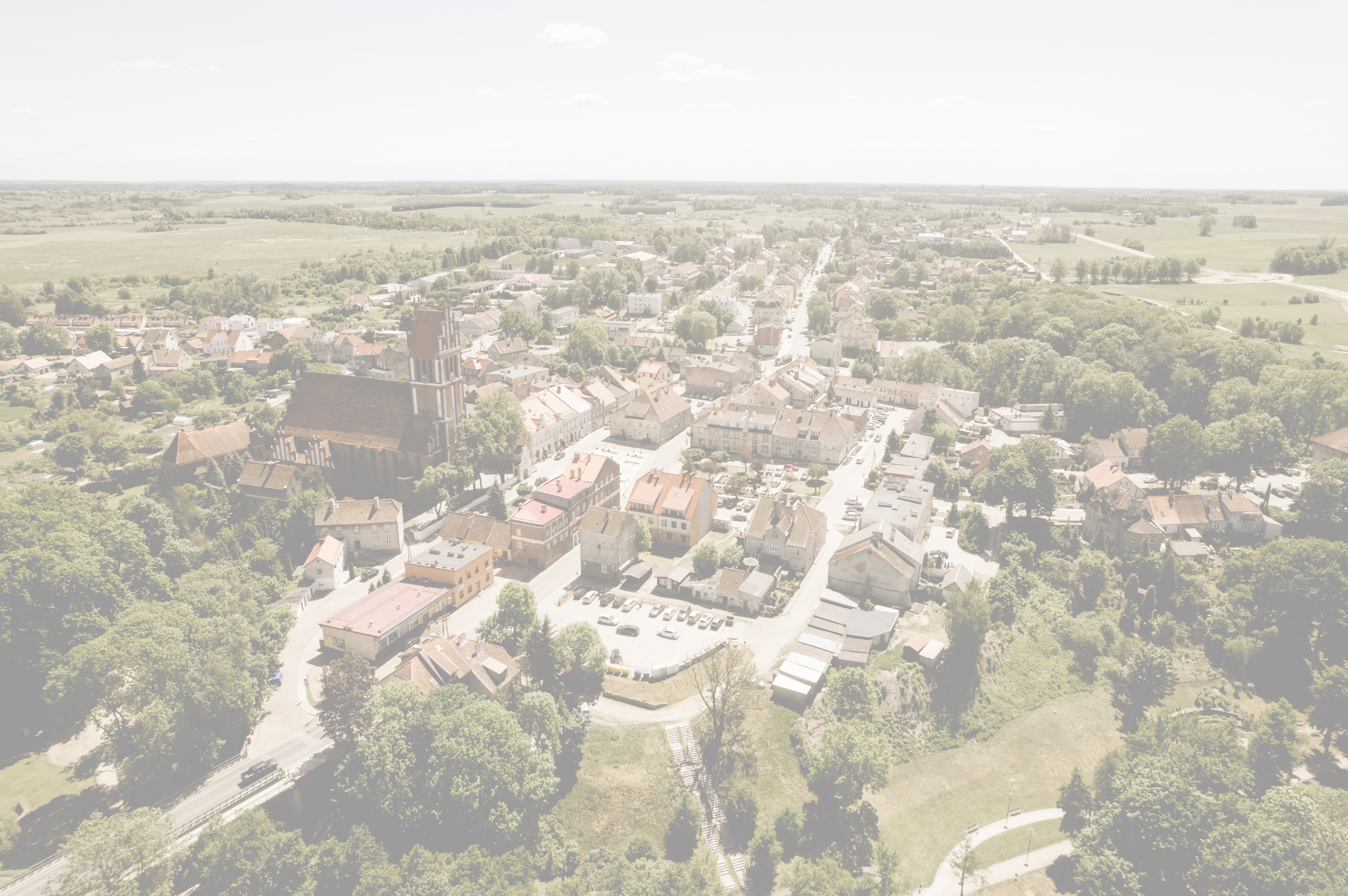 XXVIII Konferencja Problematyki Krajobrazu Kulturowego z cyklu Interdyscyplinarnych Seminariów KrajobrazowychTożsamość krajobrazu - koloryt lokalny miejsc i regionów
15-16 maja 2025 r., Olsztyn
Tytuł Posteru. LOREM IPSUM DOLOR SIT AMET, CONSECTETUR ADIPISCING ELIT. SED IN FACILISIS NIBH vel condimentum lectus, ac congue justo. Mauris mollis dictum cursus
Jan Kowalski1, Anna Nowak2
1 Katedra Geografii Społeczno-Ekonomicznej, Instytut Gospodarki Przestrzennej i Geografii, Wydział Geoinżynierii, Uniwersytet Warmińsko-Mazurski w Olsztynie, ORCID 0000-1111-2222-3333
2 Katedra Nieruchomości i Studiów Miejskich, Instytut Gospodarki Przestrzennej i Geografii, Wydział Geoinżynierii, Uniwersytet Warmińsko-Mazurski w Olsztynie, ORCID 1111-2222-3333-4444
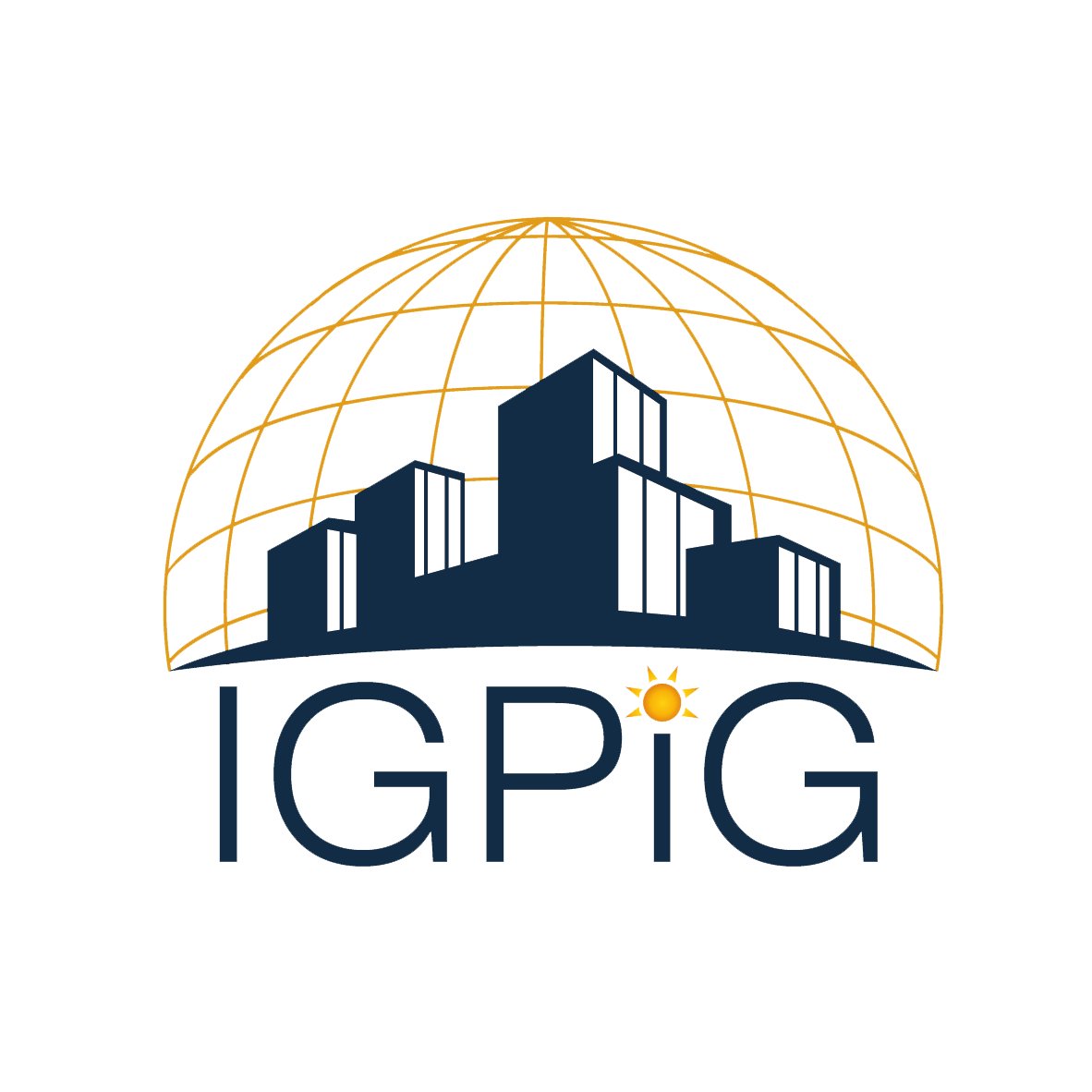 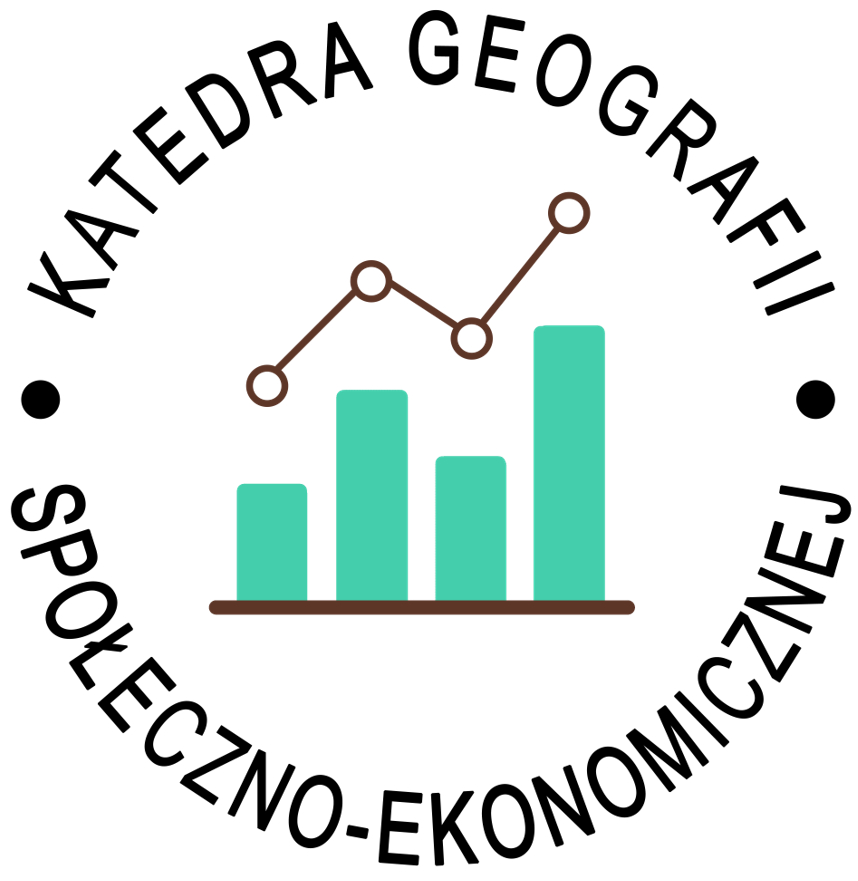 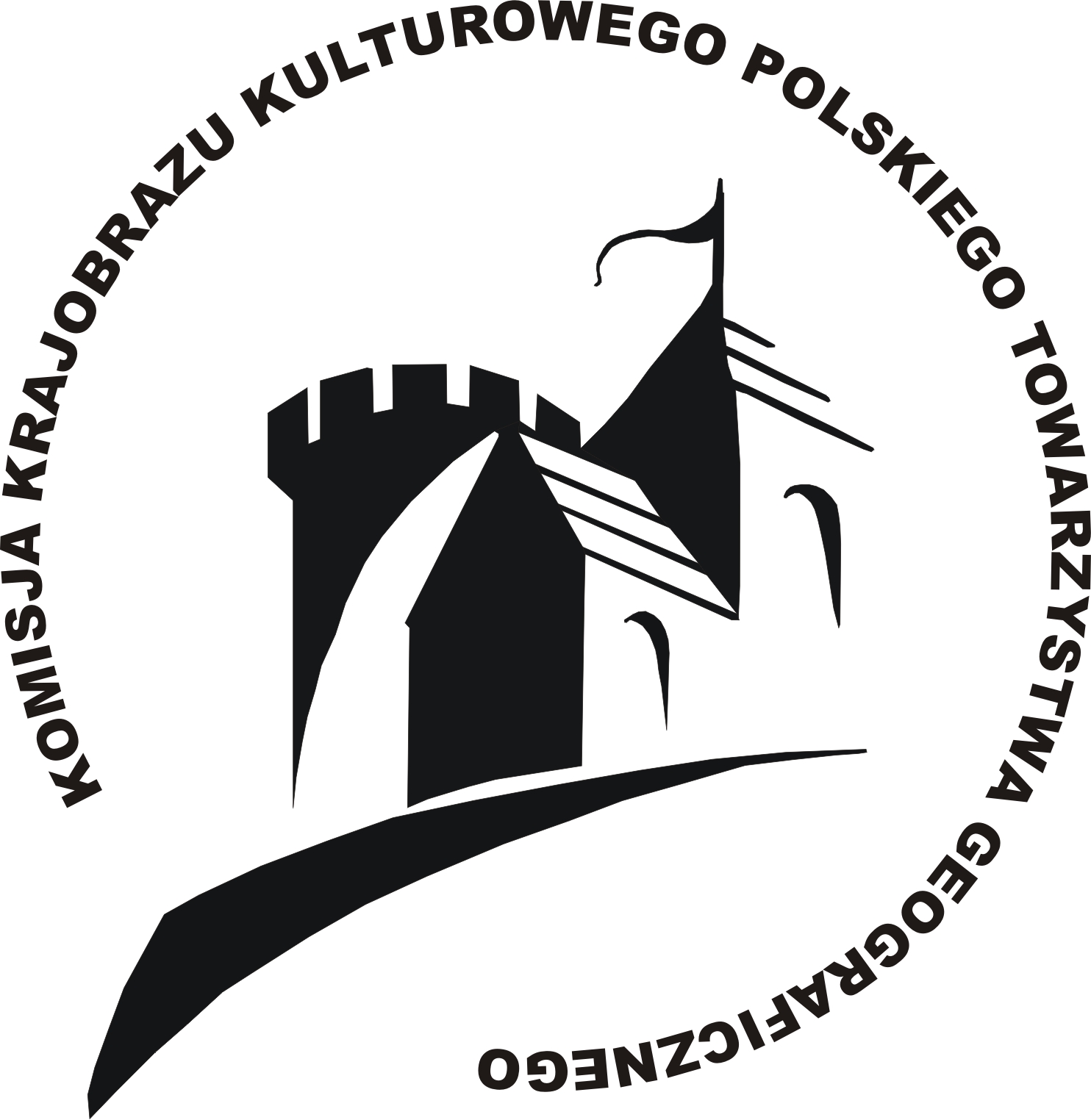 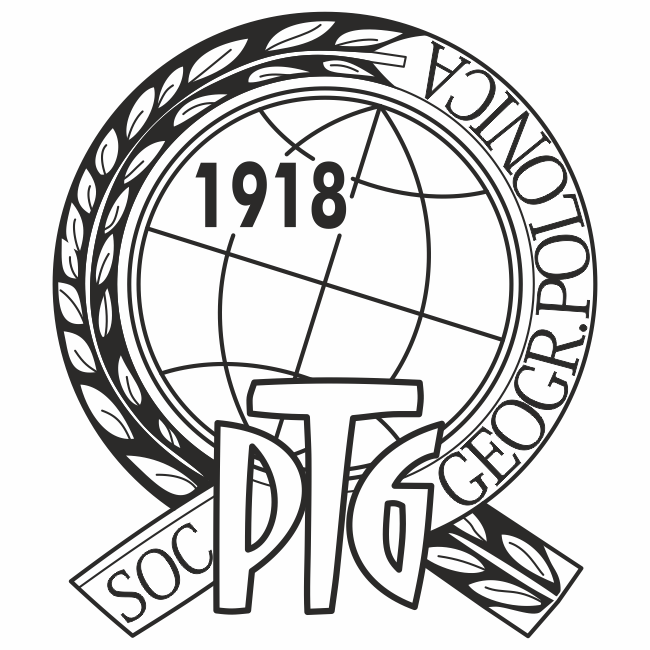 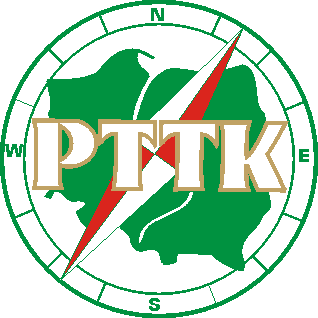